Welcome to our class blog!P4/3 Term 2Please click on to find out more!
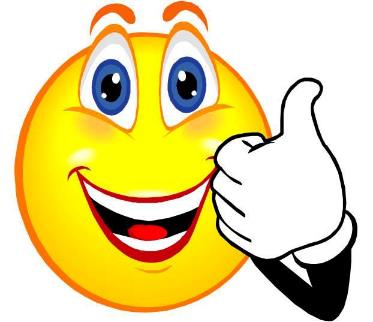 Literacy
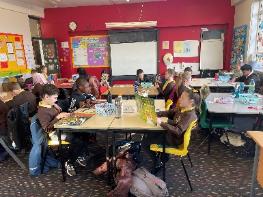 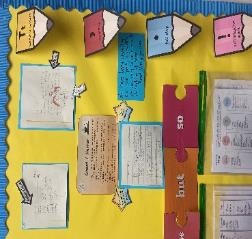 This term we have been learning:

new sounds
reading strategies – questioning, prediction
to develop our use of punctuation, nouns, adverbs, adjectives and speech marks
to use cursive handwriting
to describe character within a spooky setting
to describe setting within a spooky setting
our class novel this term is called ‘Bill’s New Frock’ which will be continued into term 3
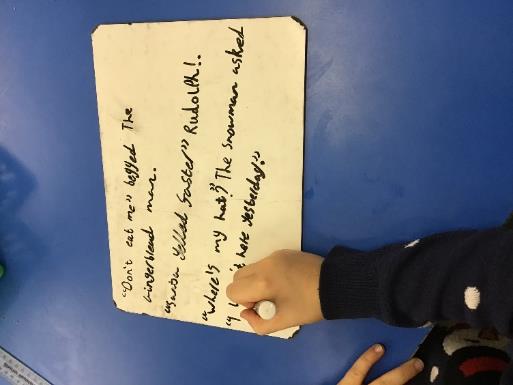 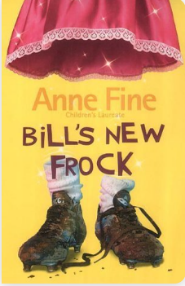 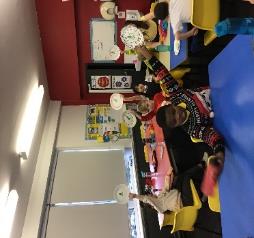 Numeracy
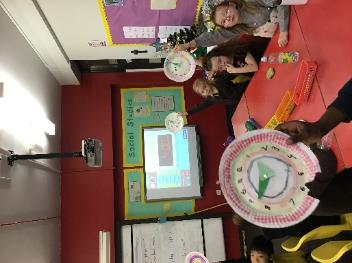 This term we have been learning:

the 2, 5, 10, 7, 8 and 9 times tables
strategies for multiplying including arrays, groups, skip counting and repeated addition
to tessellate and make patterns
Digital and analogue clocks
Telling the time in 5 minute increments
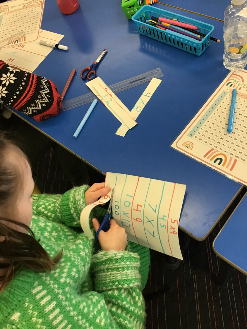 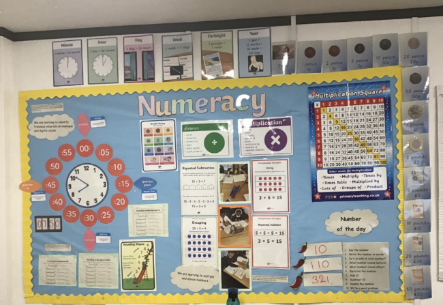 Health & Wellbeing
This term we have been learning:

to talk about the problems we might have in class
how to use the PATHS control signals
sports coaches for football
sports coaches for handball
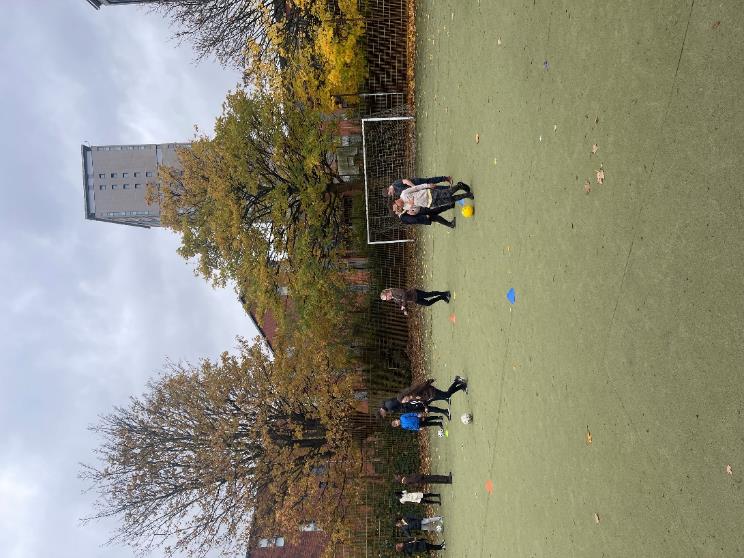 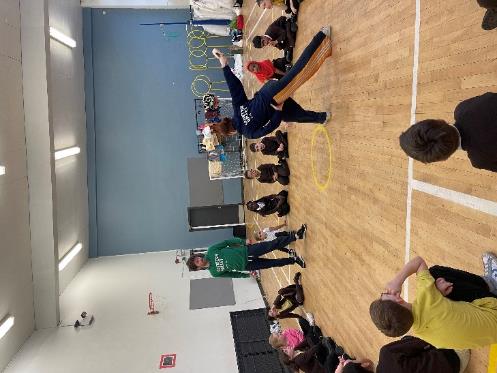 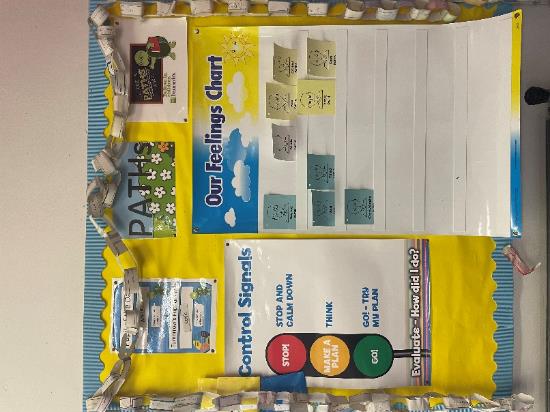 Some more pictures of learning in other areas of the curriculum!
Our houses for the future generation
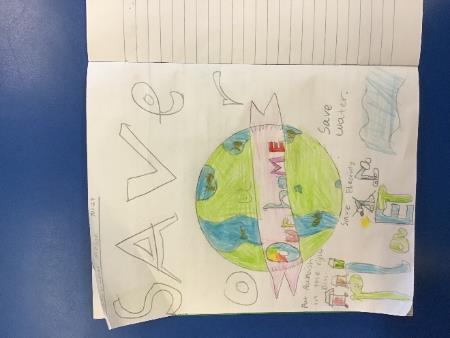 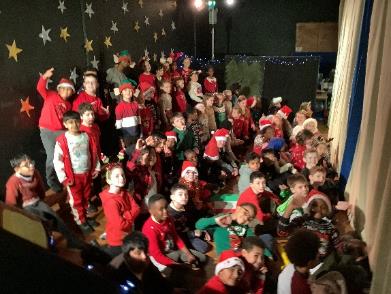 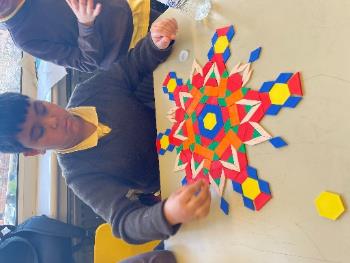 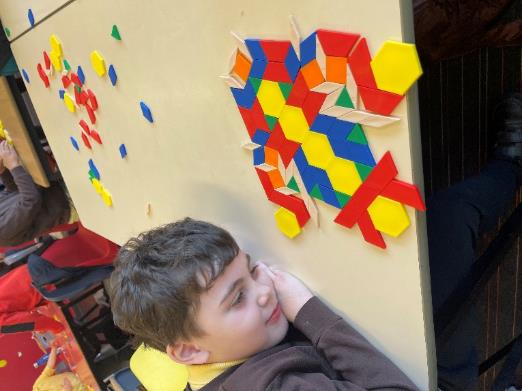 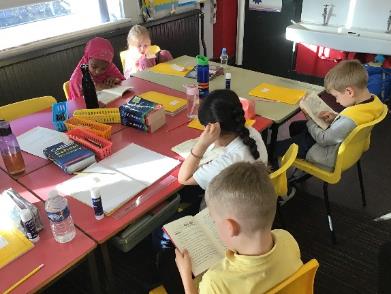 Coming up in Term 3…
Maths/Numeracy – division,  fractions, area and volume 
Literacy – new sounds, reading strategies and persuasive writing  
Health and Wellbeing – PATHS, feelings, athletics and healthy lifestyles
Science – The Human Body
Website links that you might want to check out!
Family Learning website – how to videos and information to help children with learning at home
https://blogs.glowscotland.org.uk/gc/stfrancisfamilylearning/
St Francis Primary and Nursery Class website – latest news and information about our school
https://blogs.glowscotland.org.uk/gc/stfrancisprimaryandnurseryclass/
St Francis Primary and Nursery Class Twitter page
https://twitter.com/StFrancis_PS?ref_src=twsrc%5Etfw